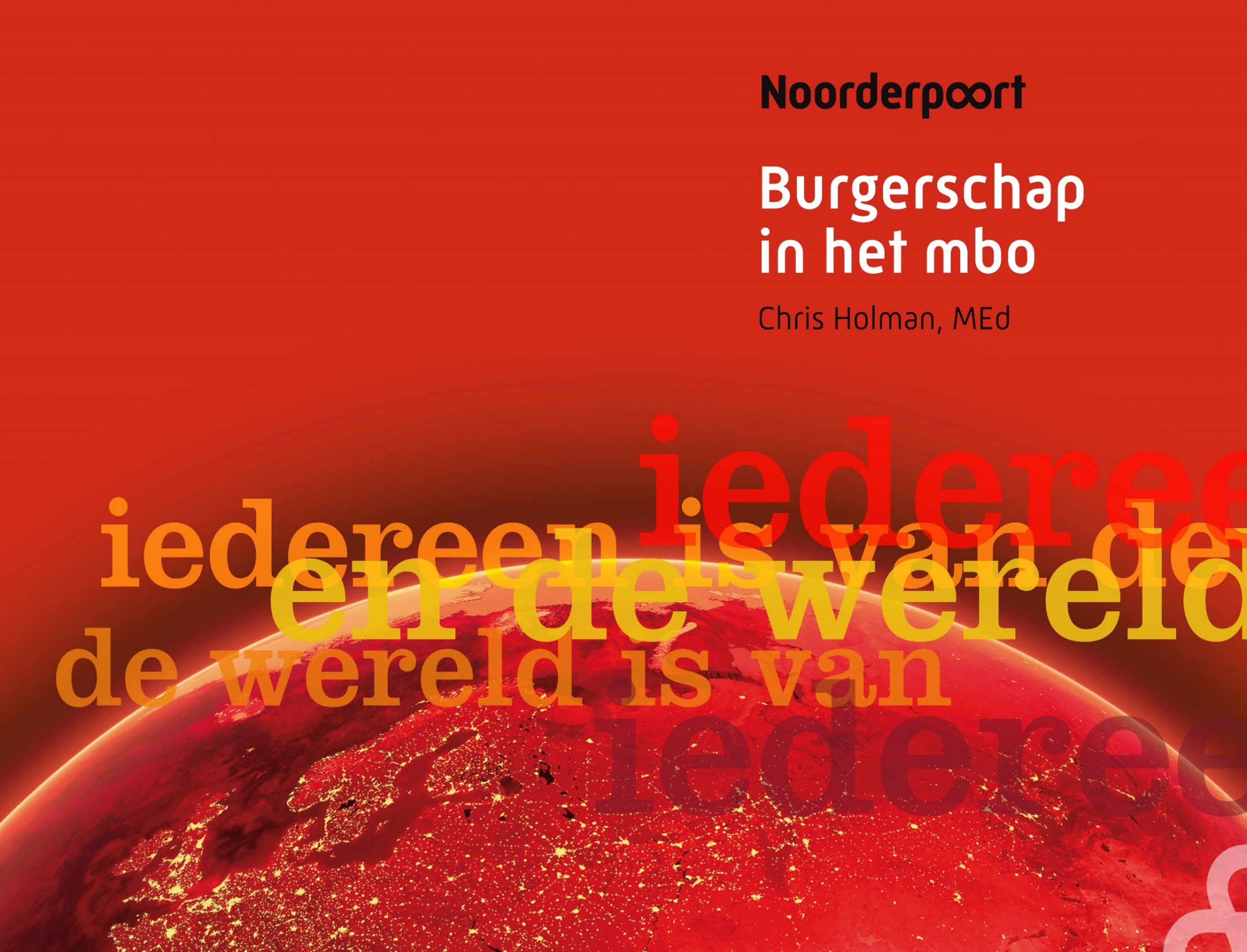 “De school mag geen voorbereiding zijn op het leven, 
ze is het leven zelf.”
(John Dewey)
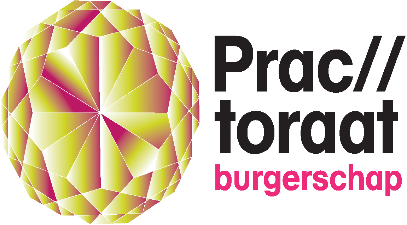 Richting aan Burgerschap
Waartoe, Wat en Hoe
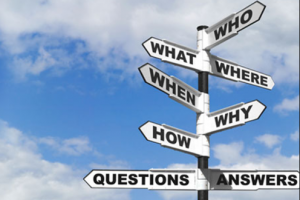 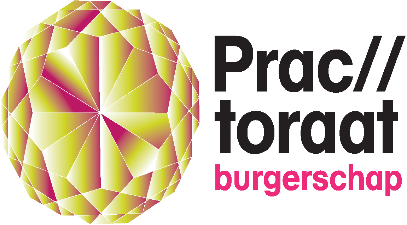 Burgerschapsonderwijs in Nederland


Politiek: 

Voorbereiding democratisch Burgerschap 
	De overheid ontleent de wettelijke opdracht tot 	Burgerschapsvorming aan de socialiserende functie 	van onderwijs. 

Inspanningsverplichting

Organisatie & borging

Imago
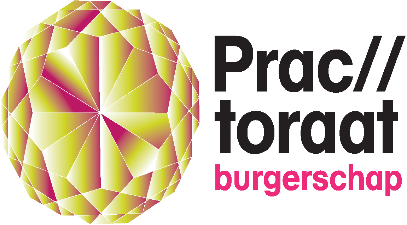 Burgerschapsonderwijs Noorderpoort
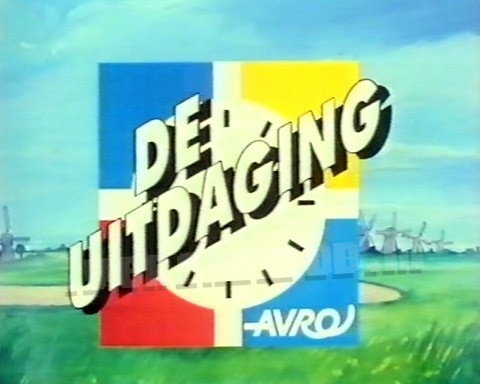 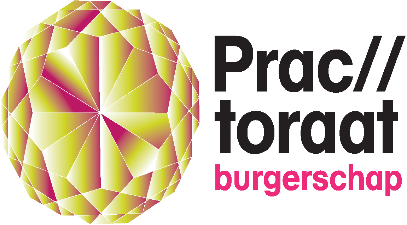 Simpele Boodschap



De lat moet omhoog!
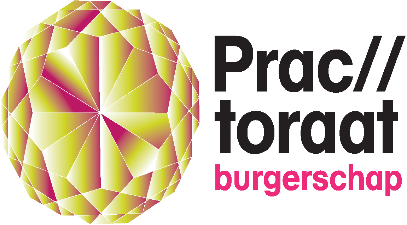 Simpele Boodschap



De lat moet omhoog!

Voor wie?
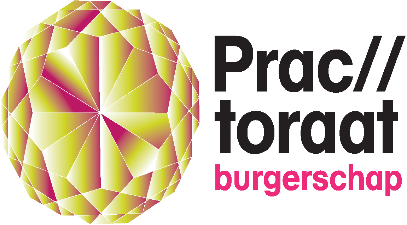 Simpele Boodschap



De lat moet omhoog:

Voor ons!
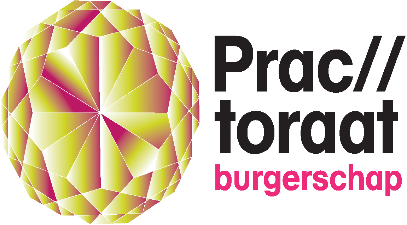 Knelpunten toen

0-meting 2017

Scholen zitten veel op hun eigen eiland
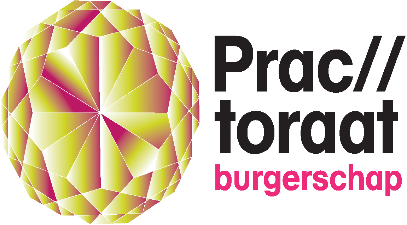 Knelpunten toen

0-meting 2017

Scholen zitten veel op hun eigen eiland
Het maken van afspraken verloopt moeizaam
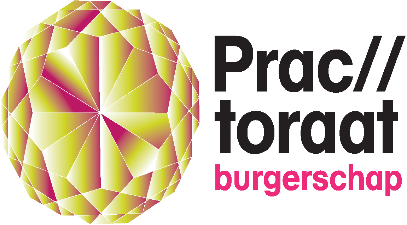 Knelpunten toen

0-meting 2017

Scholen zitten veel op hun eigen eiland
Het maken van afspraken verloopt moeizaam
Er is geen eenheid tussen scholen
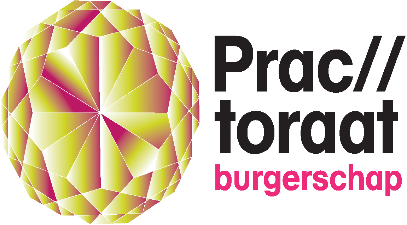 Knelpunten toen

0-meting 2017

Scholen zitten veel op hun eigen eiland
Het maken van afspraken verloopt moeizaam
Er is geen eenheid tussen scholen
Er zijn scholen die weinig aan Burgerschap doen
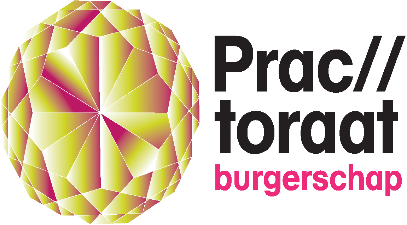 Knelpunten toen

0-meting 2017

Scholen zitten veel op hun eigen eiland
Het maken van afspraken verloopt moeizaam
Er is geen eenheid tussen scholen
Er zijn scholen die weinig aan Burgerschap doen
Er zijn weinig teams met een bevoegde docent
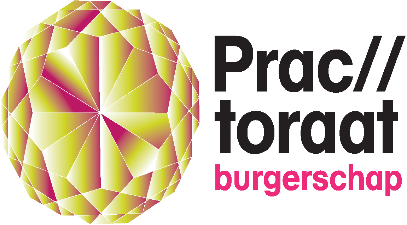 Knelpunten toen

0-meting 2017

Scholen zitten veel op hun eigen eiland
Het maken van afspraken verloopt moeizaam
Er is geen eenheid tussen scholen
Er zijn scholen die weinig aan Burgerschap doen
Er zijn weinig teams met een bevoegde docent 
De verantwoordelijkheid ligt vaak bij één persoon in plaats van bij het hele team
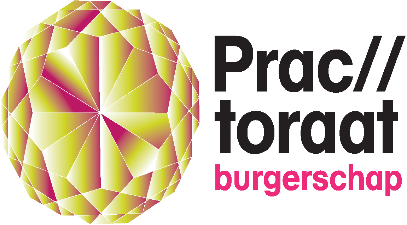 Knelpunten toen

0-meting 2017

Scholen zitten veel op hun eigen eiland
Het maken van afspraken verloopt moeizaam
Er is geen eenheid tussen scholen
Er zijn scholen die weinig aan Burgerschap doen
Er zijn weinig teams met een bevoegde docent 
De verantwoordelijkheid ligt vaak bij één persoon in plaats van bij het hele team 
Er is niet overal sprake van stimulerende activiteiten
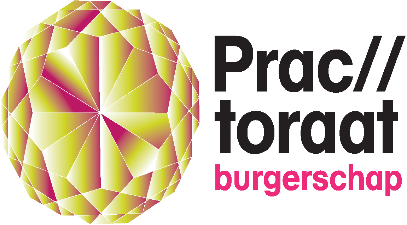 Knelpunten toen

0-meting 2017

Scholen zitten veel op hun eigen eiland
Het maken van afspraken verloopt moeizaam
Er is geen eenheid tussen scholen
Er zijn scholen die weinig aan Burgerschap doen
Er zijn weinig teams met een bevoegde docent 
De verantwoordelijkheid ligt vaak bij één persoon in plaats van bij het hele team 
Er is niet overal sprake van stimulerende activiteiten
Er is geen inzicht in de opbrengsten van ons onderwijs
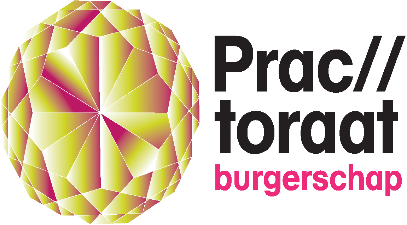 Knelpunten nu

Situatie 2019

Scholen zitten veel op hun eigen eiland
Het maken van afspraken verloopt moeizaam
Er is geen eenheid tussen scholen
Er zijn scholen die weinig aan Burgerschap doen
Er zijn weinig teams met een bevoegde docent 
De verantwoordelijkheid ligt vaak bij één persoon in plaats van bij het hele team 
Er is niet overal sprake van stimulerende activiteiten
Er is geen inzicht in de opbrengsten van ons onderwijs
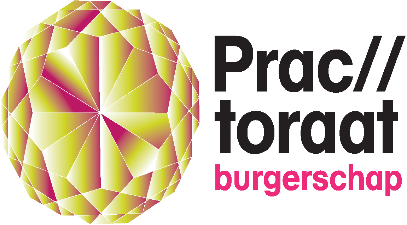 Kortom: 

    We kunnen de belofte niet waarmaken dat elke student zich gedurende zijn beroepsopleiding blijft ontwikkelen in 
Burgerschap.
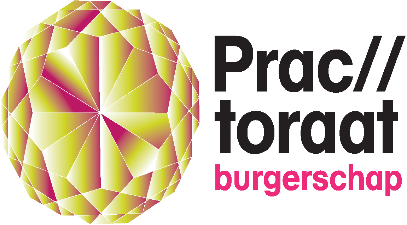 Het komt niet vanzelf goed!
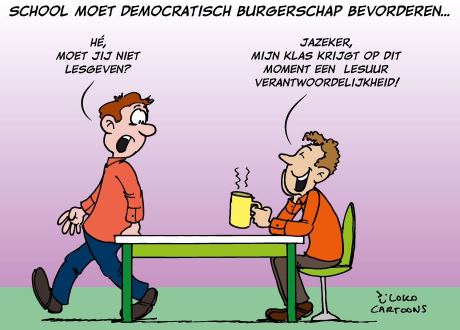 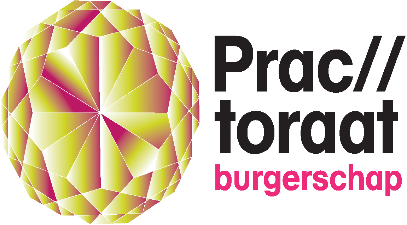 Overheidsbemoeienis of Zelforganisatie?

Sturing van Burgerschapsvorming 
door de Overheid
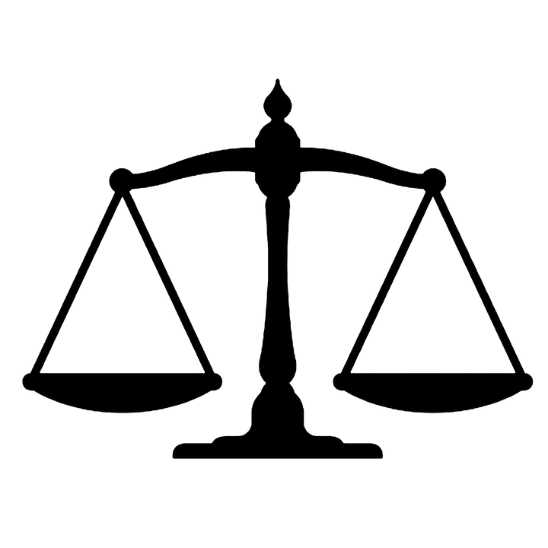 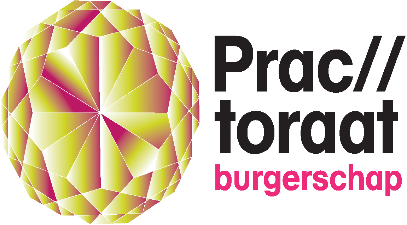 Burgerschapsagenda mbo 2017 – 2021

Zes doelen, MBO-Raad en OCW

Onderzoek t.b.v. gemeenschappelijke uitgangspunten
Doorlopende leerlijn
Curriculumontwikkeling
Kwaliteitsborging
Professionalisering
Samenwerking met externe partijen
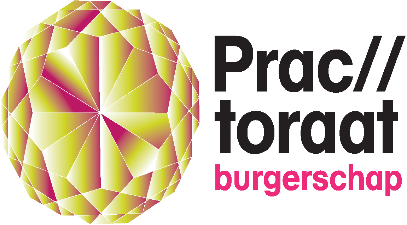 Voortgang Burgerschapsagenda mbo 2017 – 2021

Zes actielijnen

OCW
1. Onderzoek t.b.v. gemeenschappelijke uitgangspunten 
2. Doorlopende leerlijn 
MBO-Raad
3. Curriculumontwikkeling 
4. Kwaliteitsborging 
5. Professionalisering 
6. Samenwerking met externe partijen
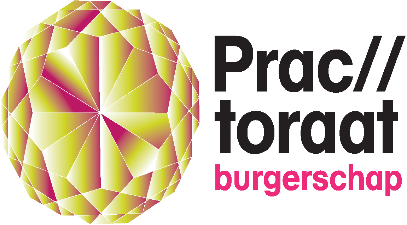 Overheidsbemoeienis of Zelforganisatie?

Hand in eigen boezem:
Wat kunnen we zelf doen?!
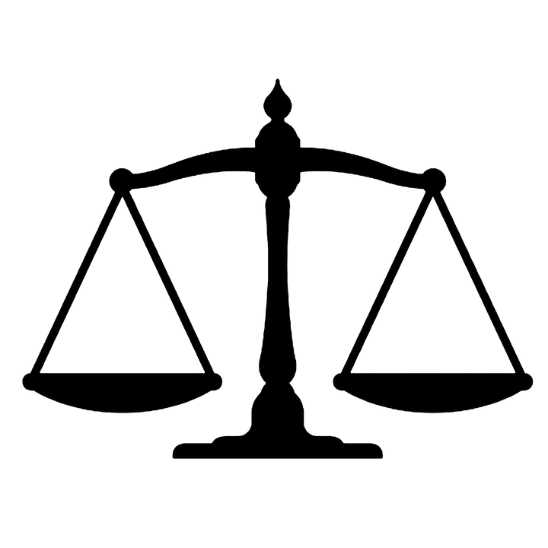 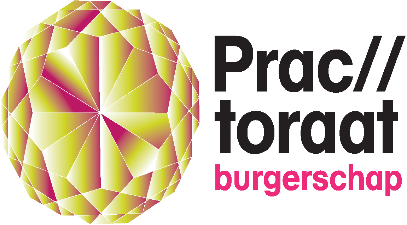 Over Burgerschap:

Wat staat er in het Strategisch Plan?
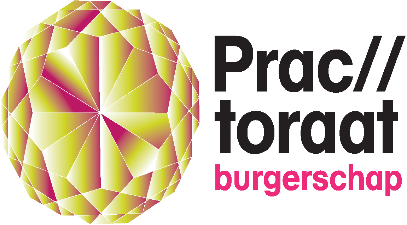 Over Burgerschap:

Wat staat er in het Strategisch Plan?
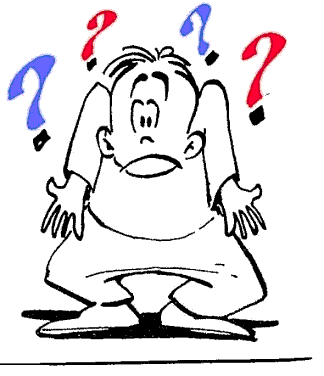 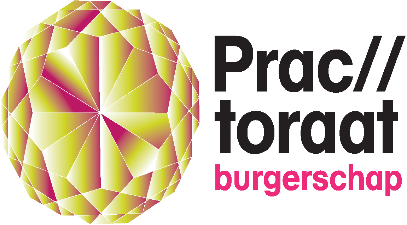 Accenten Noorderpoortonderwijsvisie 2016-2020 

(gps naar wendbaar vakmanschap , het Strategisch Plan)

ondernemend gedrag

vitaal burgerschap

maatschappelijke actualiteit in school en opleiding
 
duurzaam in samenwerking

kritisch denken
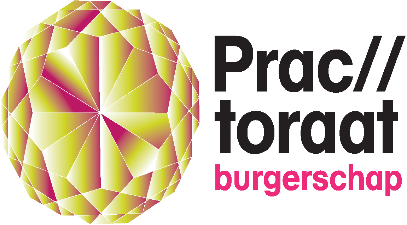 Accenten Noorderpoortonderwijsvisie 2016-2020 

(gps naar wendbaar vakmanschap , het Strategisch Plan)

Er wordt gesproken van … 

… Gezamenlijke Verantwoordelijkheid, Actieve Participatie, Blijvende Ontwikkeling en Reflectie, en dit alles in het 
DNA van de School ... 



Dus: aan de bak!
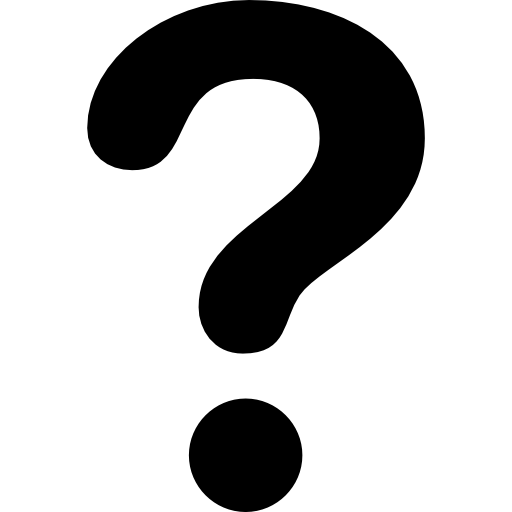 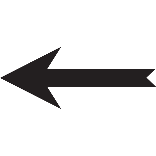 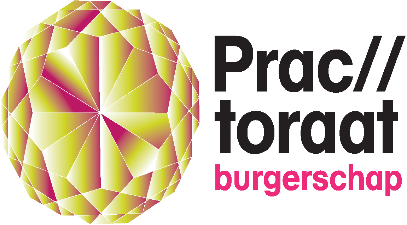 In concreto aanvullen met aandacht voor:

Professionaliteit

Curriculum

Studenten betrekken

Opbrengst
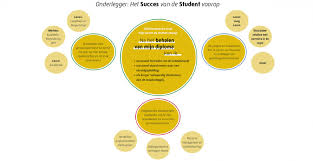 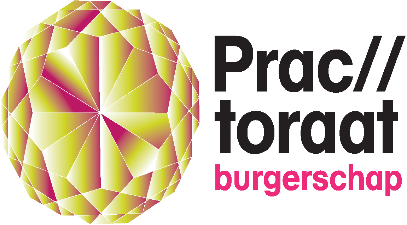 Een Visie op Burgerschapsonderwijs bij Noorderpoort

Door de NP-Ontwikkelgroep Burgerschap



Waartoe?

Wat?

Hoe?
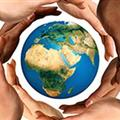 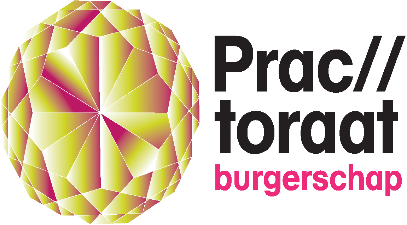 Waartoe Burgerschap?

Actief burgerschap verwijst naar de bereidheid en het
vermogen deel uit te maken van een gemeenschap en daar
een actieve bijdrage aan te leveren.

Gericht op heden én toekomst, onze studenten zijn burgers.
Burgerschap is gericht op actieve deelname aan de maatschappij
met respect voor anderen, rekening houdend met het algemeen
belang.
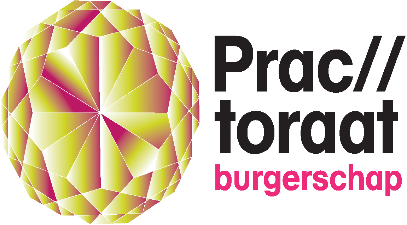 Waartoe Burgerschap?

Drie uitgangspunten:

Normatief: er liggen (democratische) waarden aan ten grondslag, gebaseerd op de Grondwet en Mensenrechten.
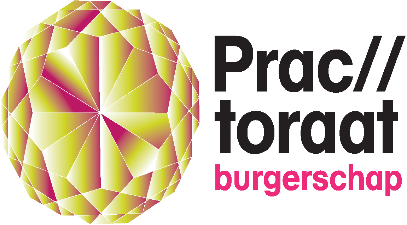 Waartoe Burgerschap?

Drie uitgangspunten:

Normatief: er liggen (democratische) waarden aan ten grondslag, gebaseerd op de Grondwet en Mensenrechten.
Sociale én individuele vorming; zowel ‘levenskunst’ als ‘reddingsvest’, mondig en actieve kritische participatie in dialoog.
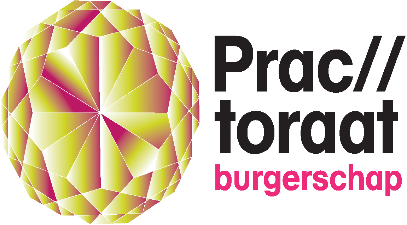 Waartoe Burgerschap?

Drie uitgangspunten:

Normatief: er liggen (democratische) waarden aan ten grondslag, gebaseerd op de Grondwet en Mensenrechten.
Sociale én individuele vorming; zowel ‘levenskunst’ als ‘reddingsvest’, mondig en actieve kritische participatie in dialoog. 
Domeinoverstijgend, integraal deel van het onderwijs.
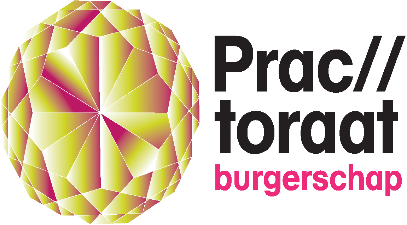 Waartoe Burgerschap?

Nota bene

Aansluiting bij de maatschappij, maar niet hetzelfde als maatschappijleer of les over juridisch staatsburgerschap.
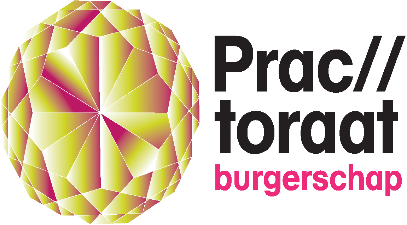 Waartoe Burgerschap?

Nota bene

Aansluiting bij de maatschappij, maar niet hetzelfde als maatschappijleer of les over juridisch staatsburgerschap.
‘Wij doen al aan Burgerschap want het sluit aan bij de beroepsvakken’ klopt niet: Burgerschap gaat wel over werkhouding (arbeidsethos) maar niet over beroepshouding: specifieke beroepsnormen laten we over aan de vakopleiding.
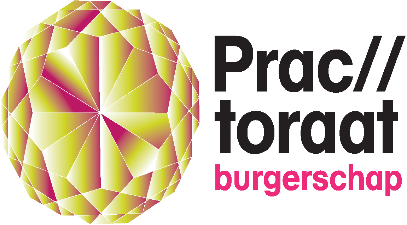 Waartoe Burgerschap?

Nota bene

Aansluiting bij de maatschappij, maar niet hetzelfde als maatschappijleer of les over juridisch staatsburgerschap.
‘Wij doen al aan Burgerschap want het sluit aan bij de beroepsvakken’ klopt niet: Burgerschap gaat wel over werkhouding (arbeidsethos) maar niet over beroepshouding: specifieke beroepsnormen laten we over aan de vakopleiding.
Burgerschap is géén 1000-dingendoekje.
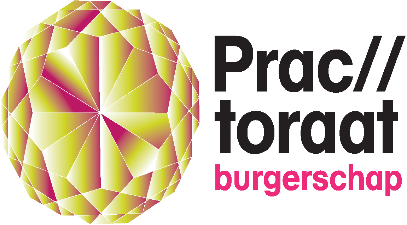 Waartoe Burgerschap?

Nota bene

Aansluiting bij de maatschappij, maar niet hetzelfde als maatschappijleer of les over juridisch staatsburgerschap.
‘Wij doen al aan Burgerschap want het sluit aan bij de beroepsvakken’ klopt niet: Burgerschap gaat wel over werkhouding (arbeidsethos) maar niet over beroepshouding: specifieke beroepsnormen laten we over aan de vakopleiding.
Burgerschap is géén 1000-dingendoekje.
Burgerschap is géén oplossing voor maatschappelijke problemen.
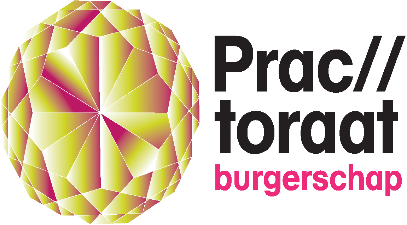 Waartoe Burgerschap?

Nota bene

Aansluiting bij de maatschappij, maar niet hetzelfde als maatschappijleer of les over juridisch staatsburgerschap.
‘Wij doen al aan Burgerschap want het sluit aan bij de beroepsvakken’ klopt niet: Burgerschap gaat wel over werkhouding (arbeidsethos) maar niet over beroepshouding: specifieke beroepsnormen laten we over aan de vakopleiding.
Burgerschap is géén 1000-dingendoekje.
Burgerschap is géén oplossing voor maatschappelijke problemen.
Er kan géén vrijstelling gegeven worden voor Burgerschap!
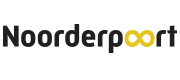 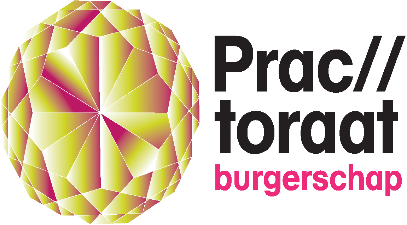 Wat is Burgerschap?

Vier dimensies, geen discussie. 
Wél: eigen invulling en ‘couleur locale’ mogelijk
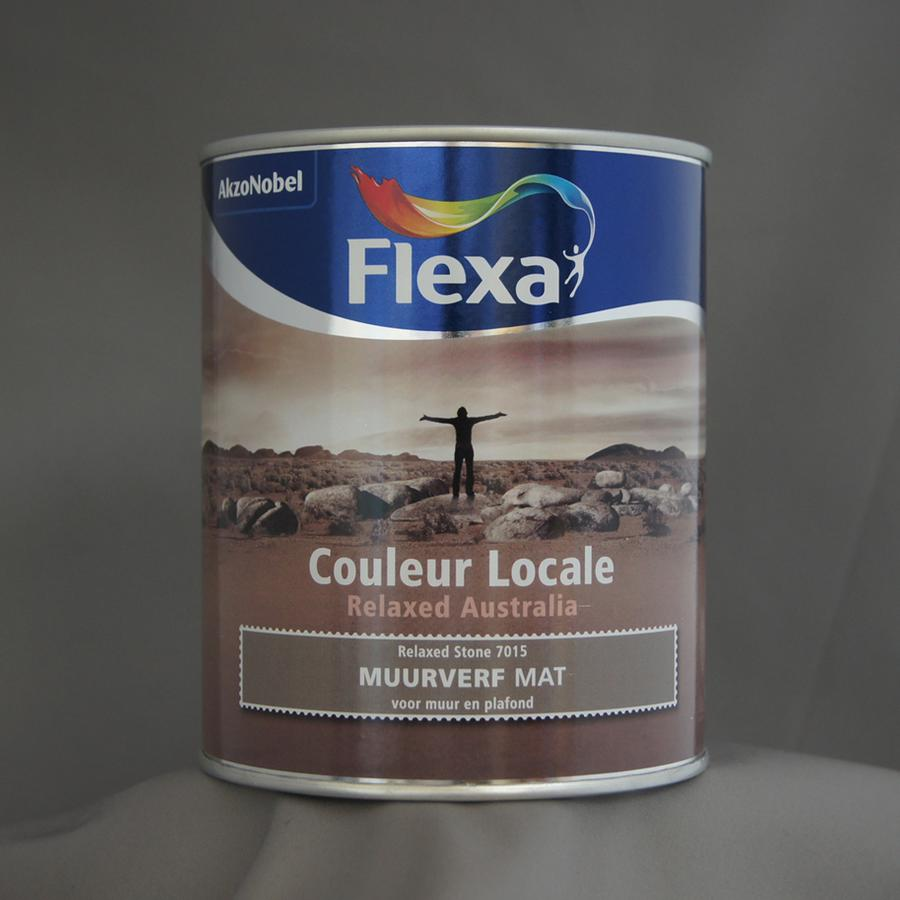 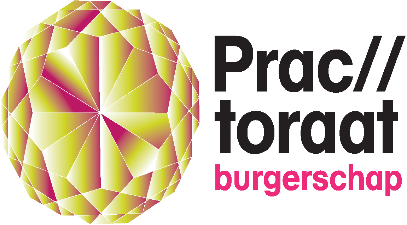 Wat is Burgerschap?

Vier dimensies, geen discussie. 
Wél: eigen invulling en ‘couleur locale’ mogelijk

Drie voorbeelden, Noorderpoortbreed
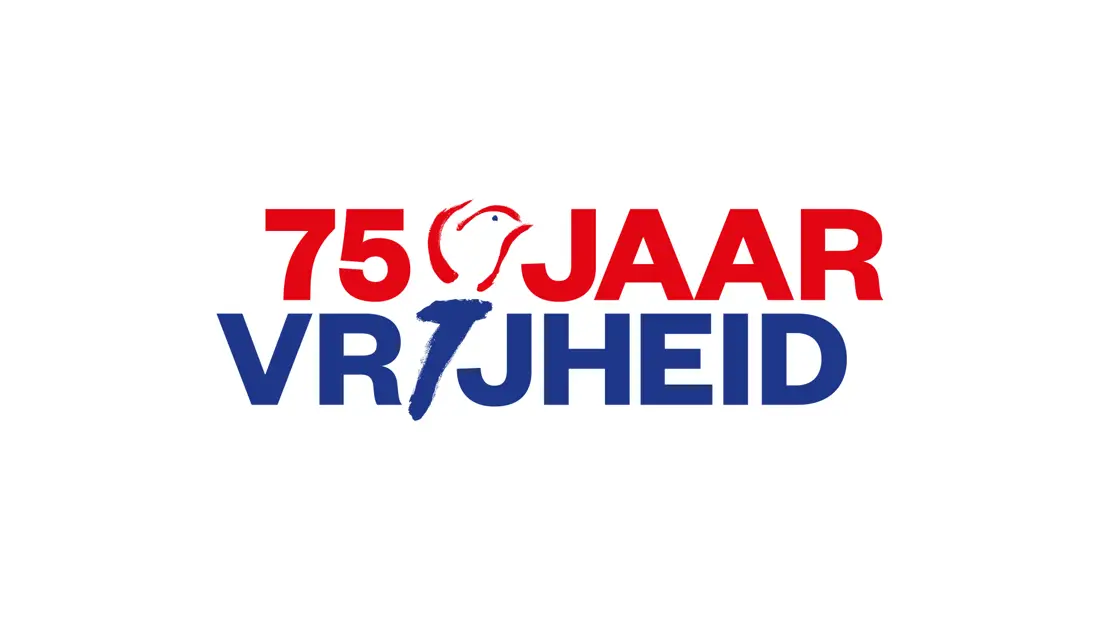 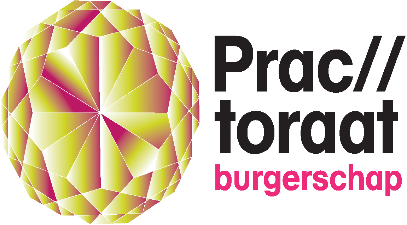 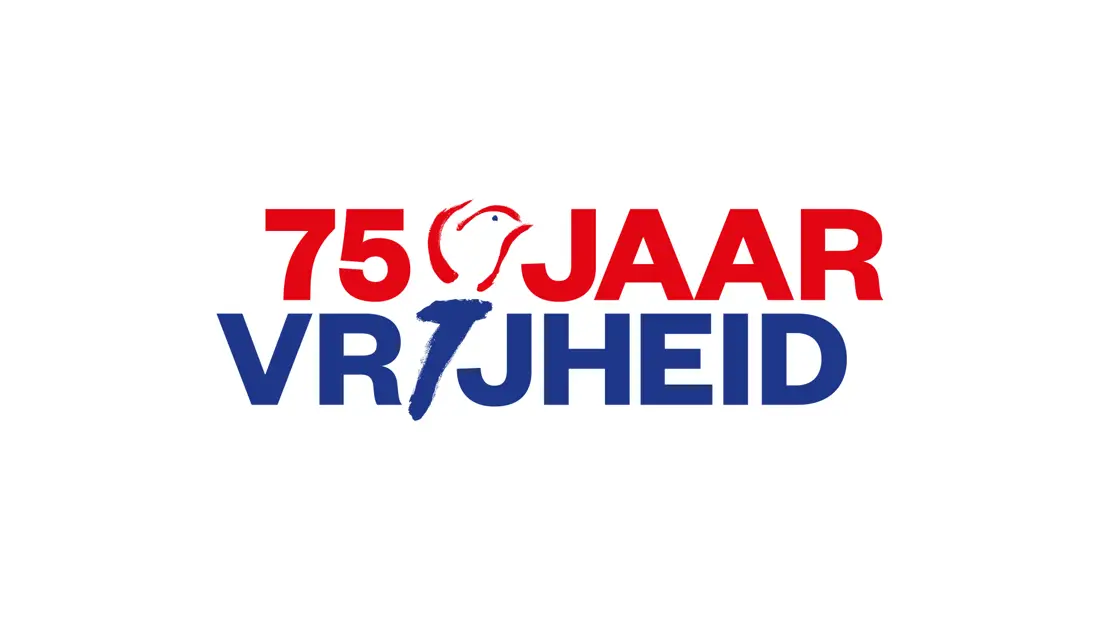 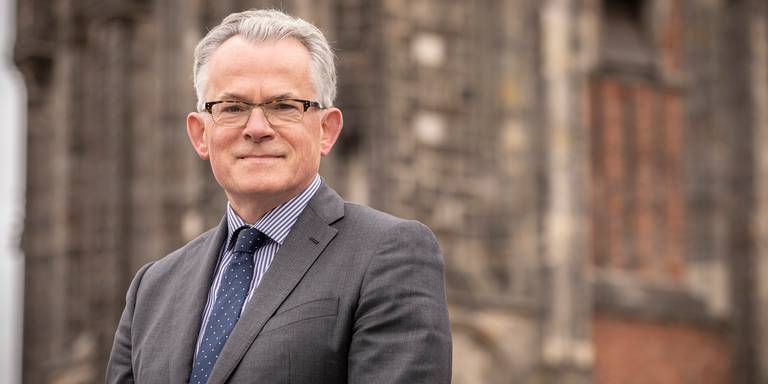 Wat is Burgerschap?

Voorbeeld 1:

75 jaar Leven in Vrijheid
 
19 november 2019
Het Nationale gesprek over Vrijheid
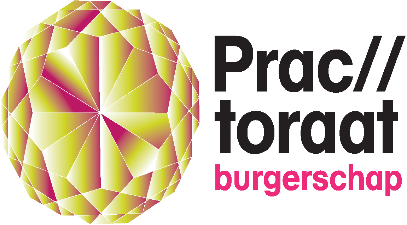 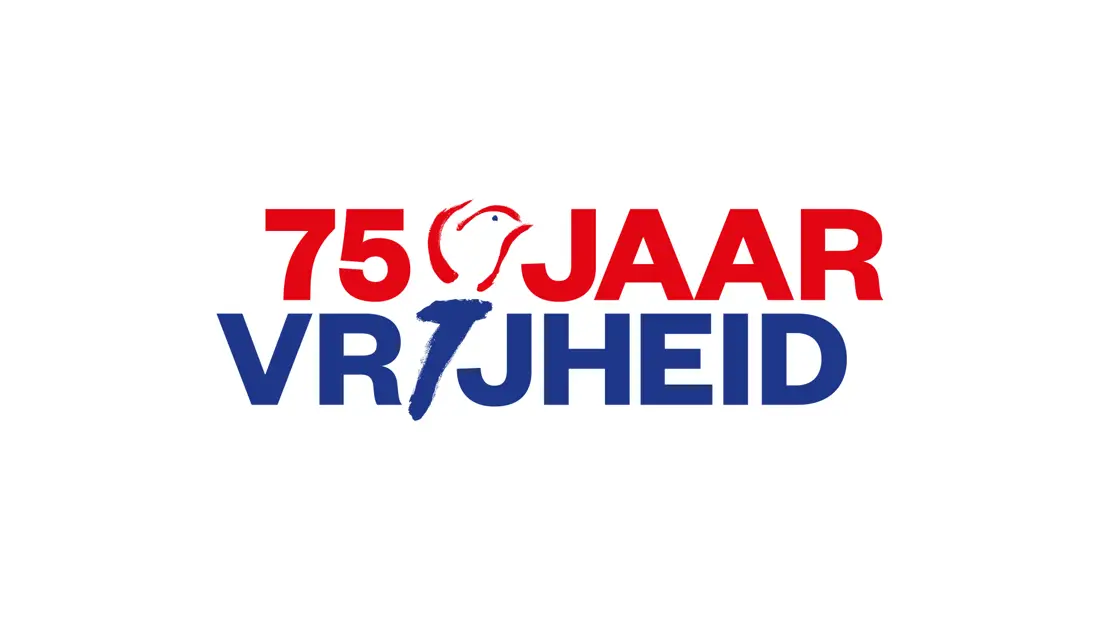 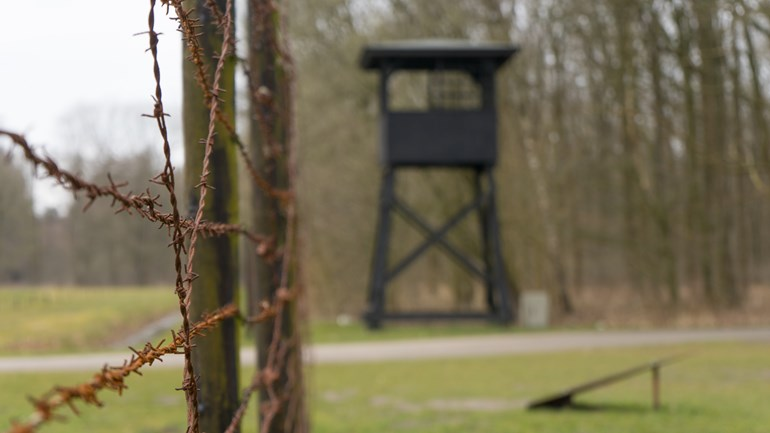 Wat is Burgerschap?

Voorbeeld 2: 

75 jaar Leven in Vrijheid

4 mei 2020
Terug naar Westerbork
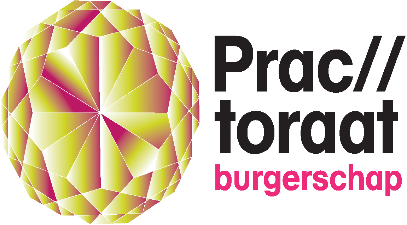 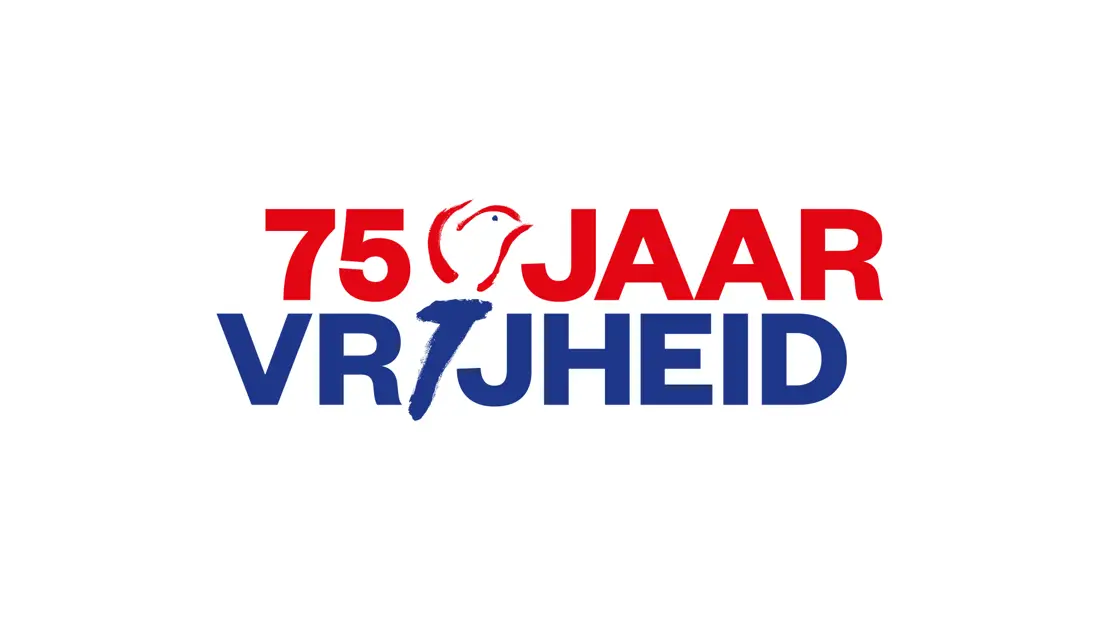 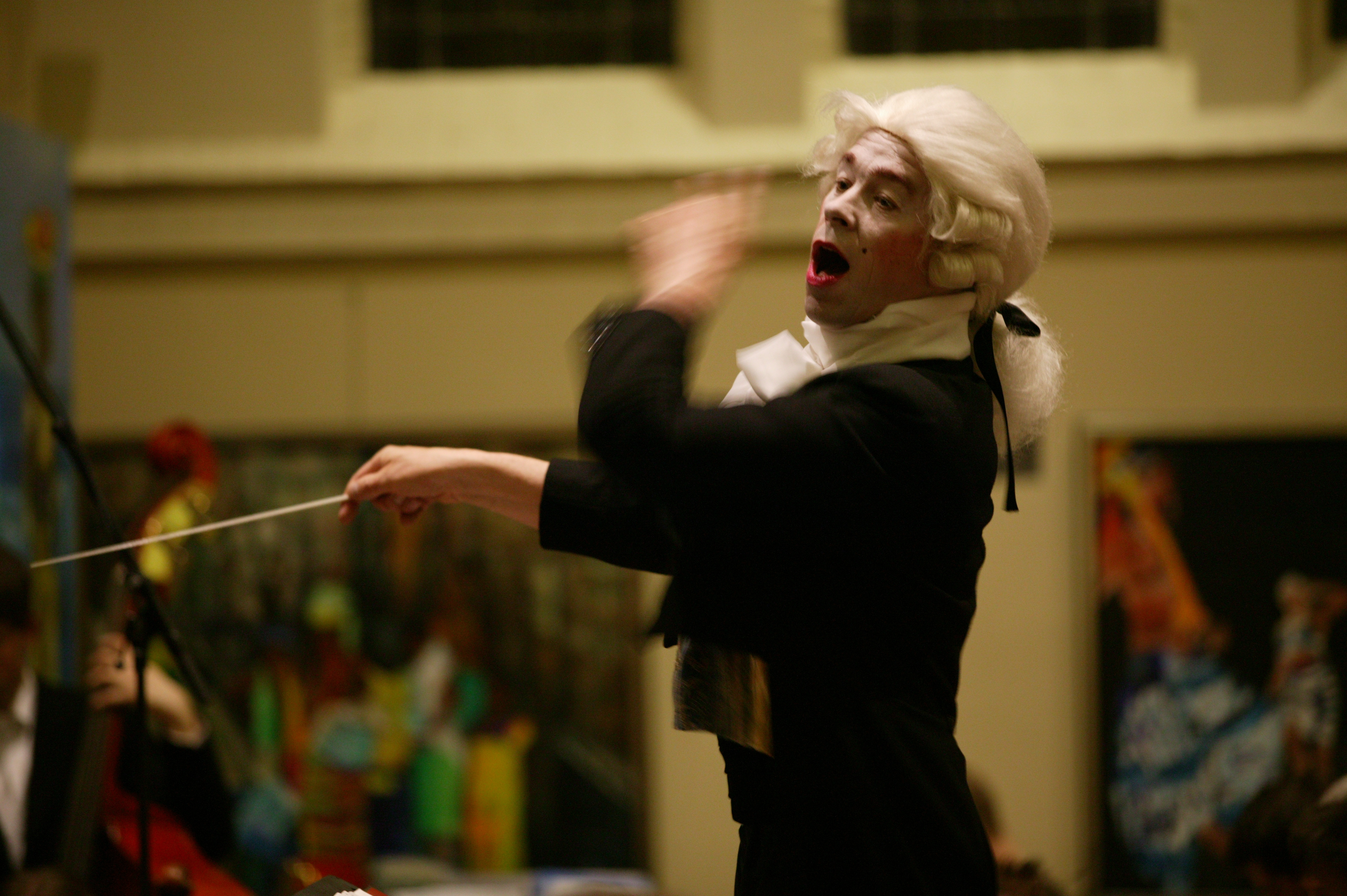 Wat is Burgerschap?

Voorbeeld 3:

75 jaar Leven in Vrijheid 

1 november 2020
Meezingen met het Requiem van Mozart
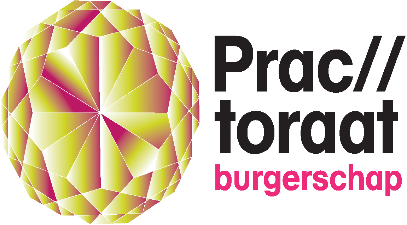 Hoe Burgerschap?

Burgerschap structureel in het curriculum
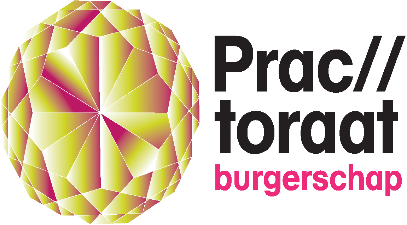 Hoe Burgerschap?

Burgerschap structureel in het curriculum

Projectdagen met excursies en workshops
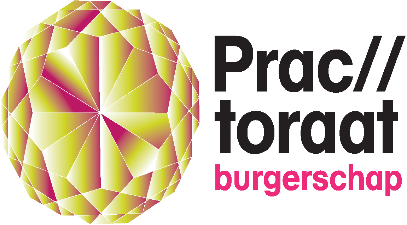 Hoe Burgerschap?

Burgerschap structureel in het curriculum

Projectdagen met excursies en workshops

Een lesprogramma
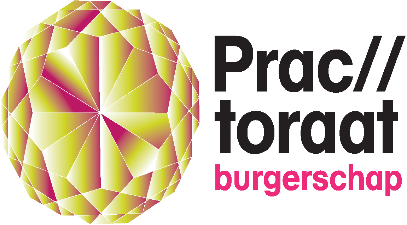 Hoe Burgerschap?

Burgerschap structureel in het curriculum

Projectdagen met excursies en workshops

Een lesprogramma

Rode draad in schoolcultuur: de school en stage als oefenplaats
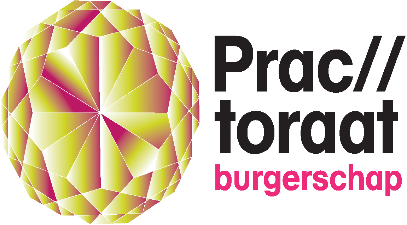 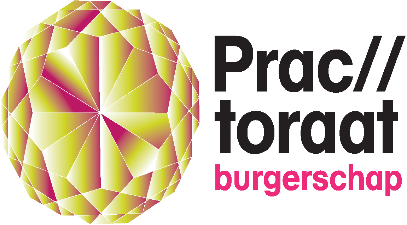 Afspraken voor de toekomst

“Tenslotte geldt bij alles wat we doen zonder uitzondering: afspraak is afspraak.” 


(Strategisch Beleid Noorderpoort 2016-2020)
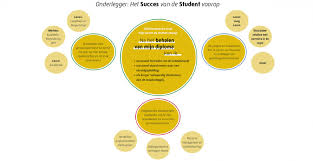 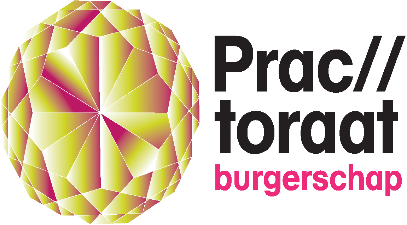 Afspraken voor de toekomst

"Als je op misstanden wijst en oproept tot een betere wereld jubelt iedereen 'hoera!', maar als je dan een bepaalde weg aangeeft, krabbelt menigeen terug" 


(dr. W. Gehrels,1885-1968.Muziekpedagoog)
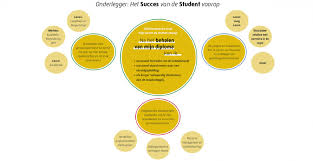 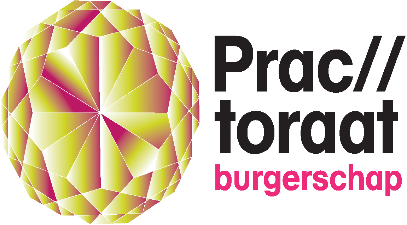 1. Scholing docenten
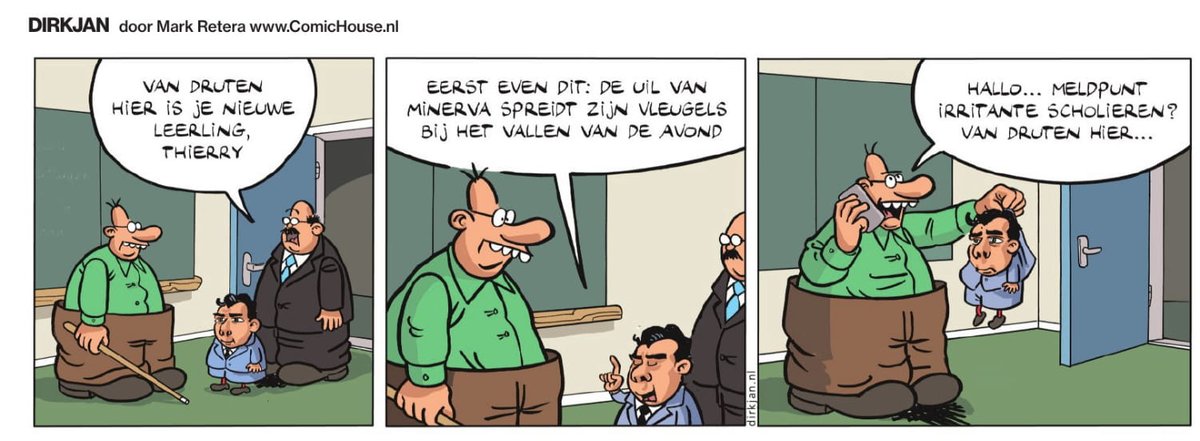 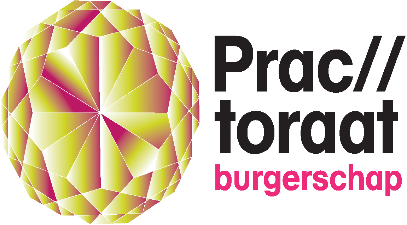 2. Gedegen Burgerschapsprogramma op elke school
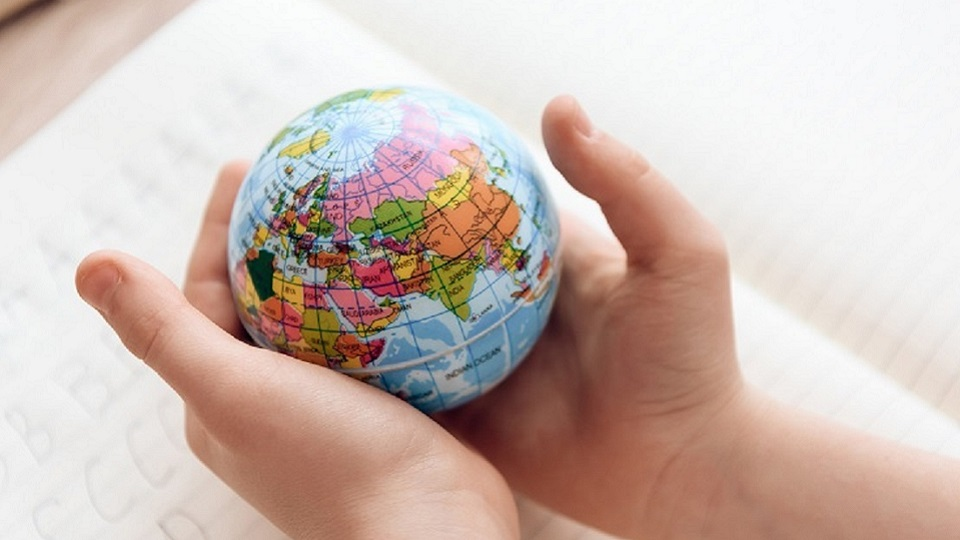 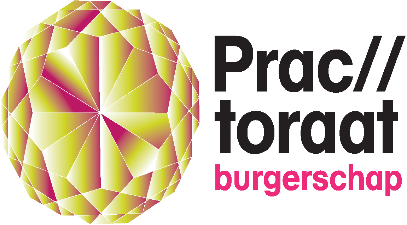 3. Studententevredenheidsonderzoek
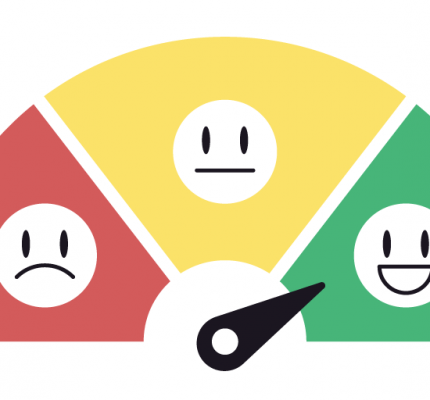 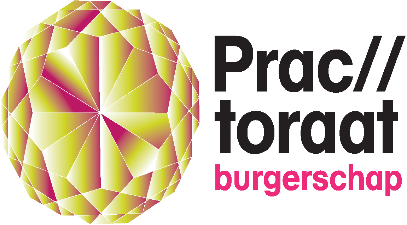 4. Opbrengsten zichtbaar maken
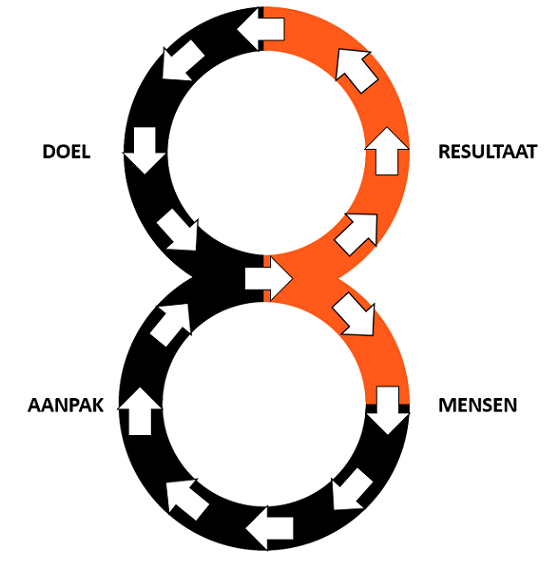 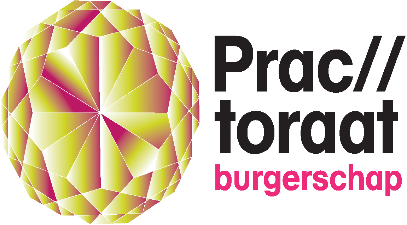 Vragenlijst Burgerschapscompetenties MBO
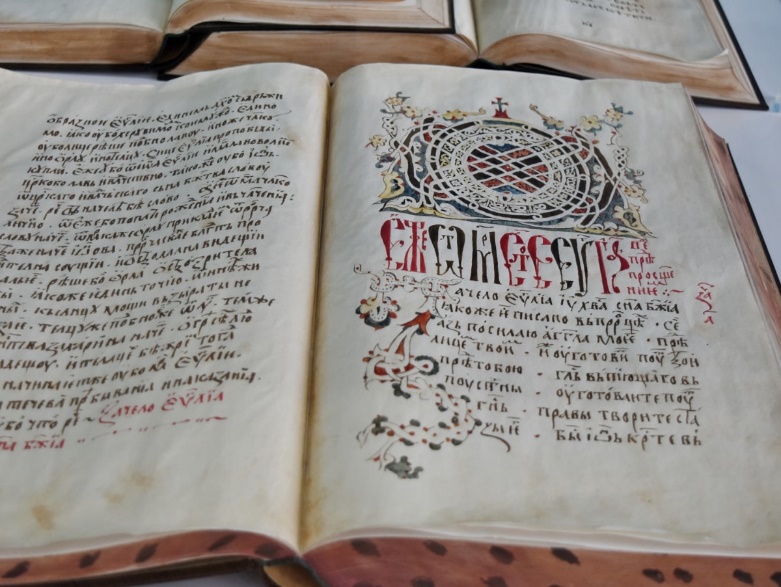 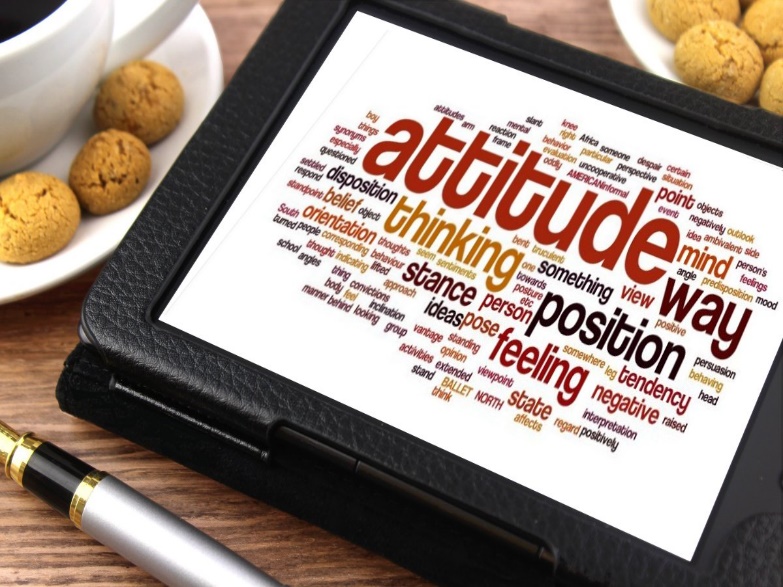 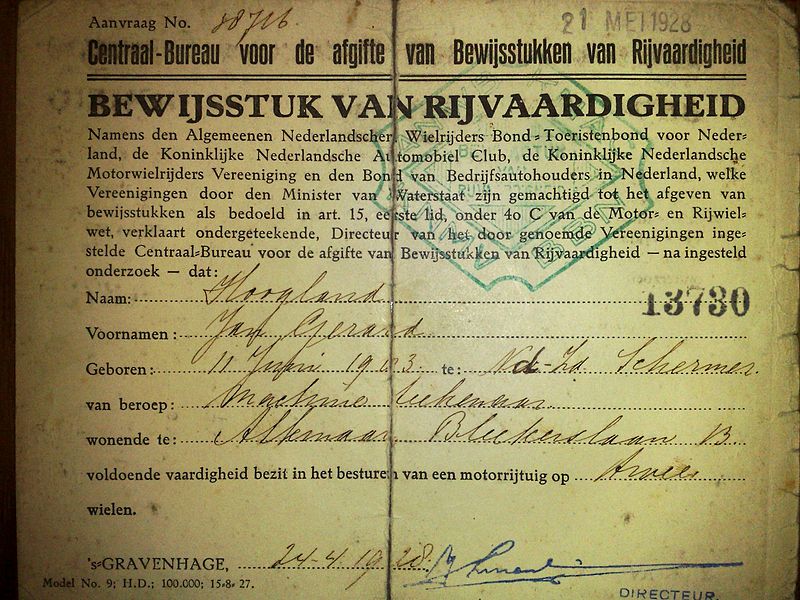 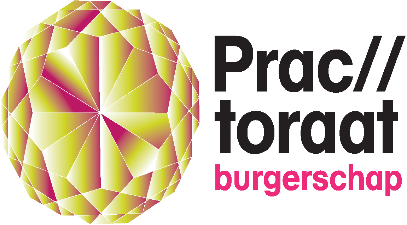 Even proberen …
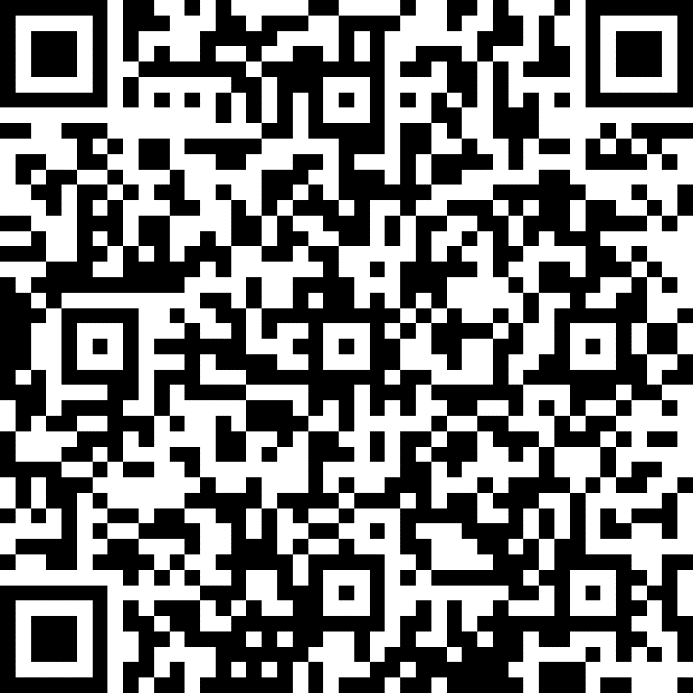 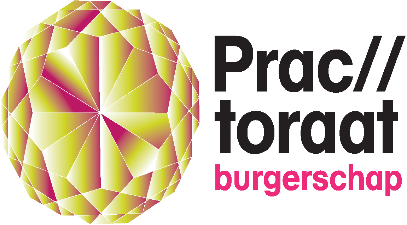 Burgerschap: wat kun jíj eraan doen?
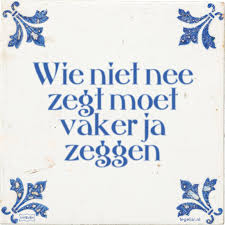 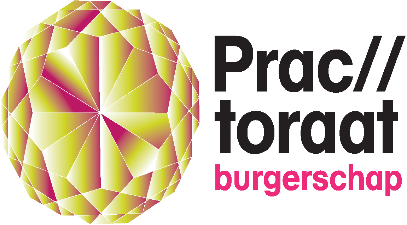 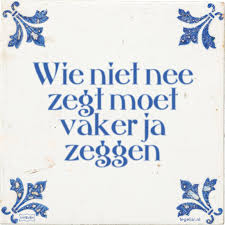 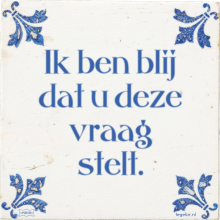 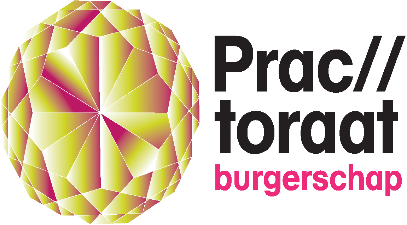 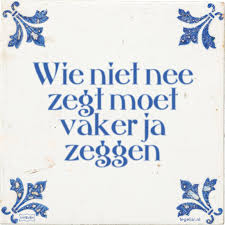 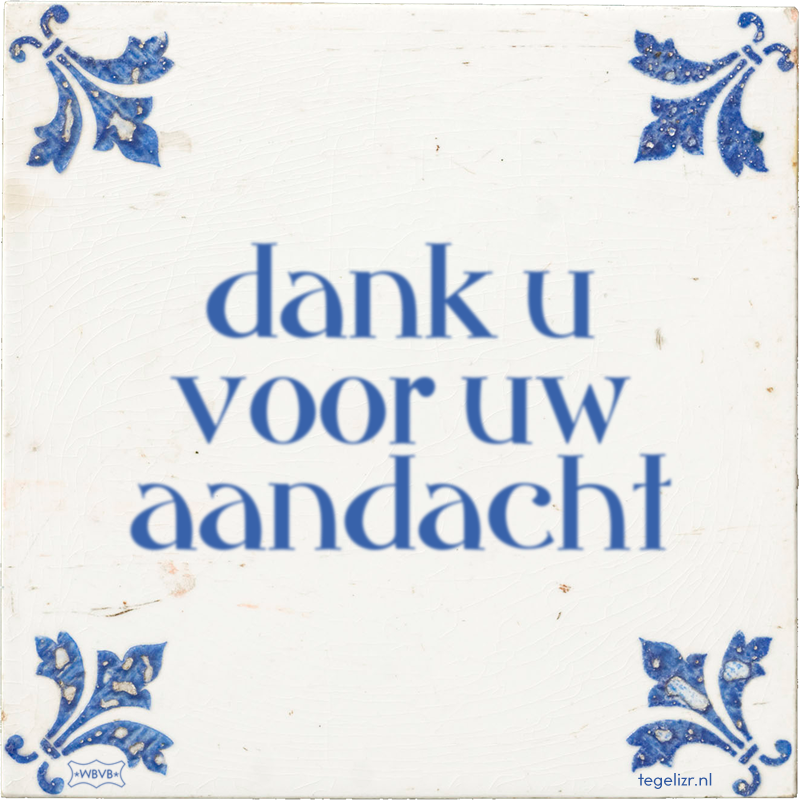